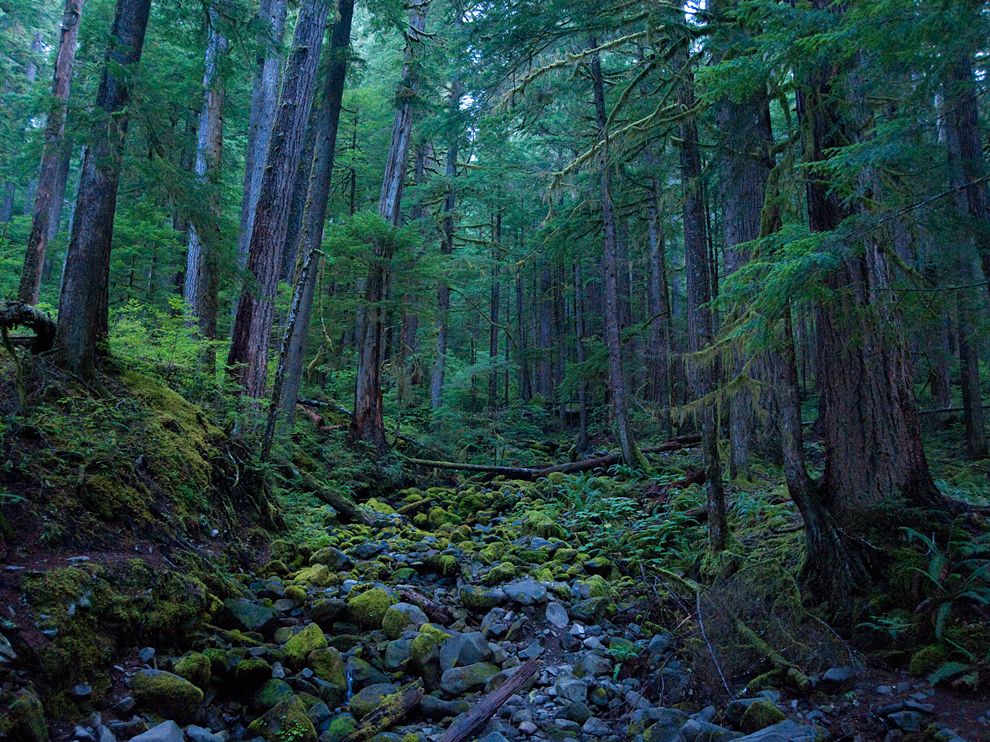 יַעֲרוֹת הַגֶּשֶׁם
מצגת: פורית אברמוב
יַעֲרוֹת הַגֶּשֶׁם
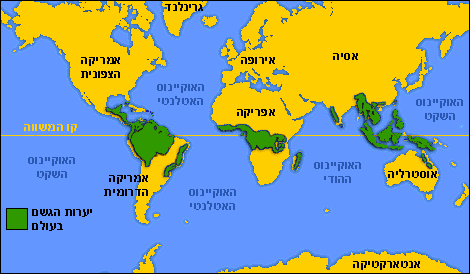 מצגת: פורית אברמוב
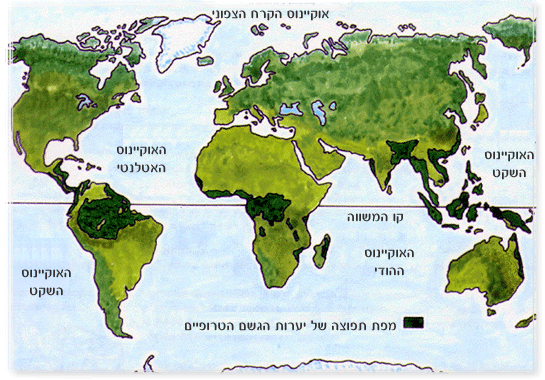 פורית אברמוב
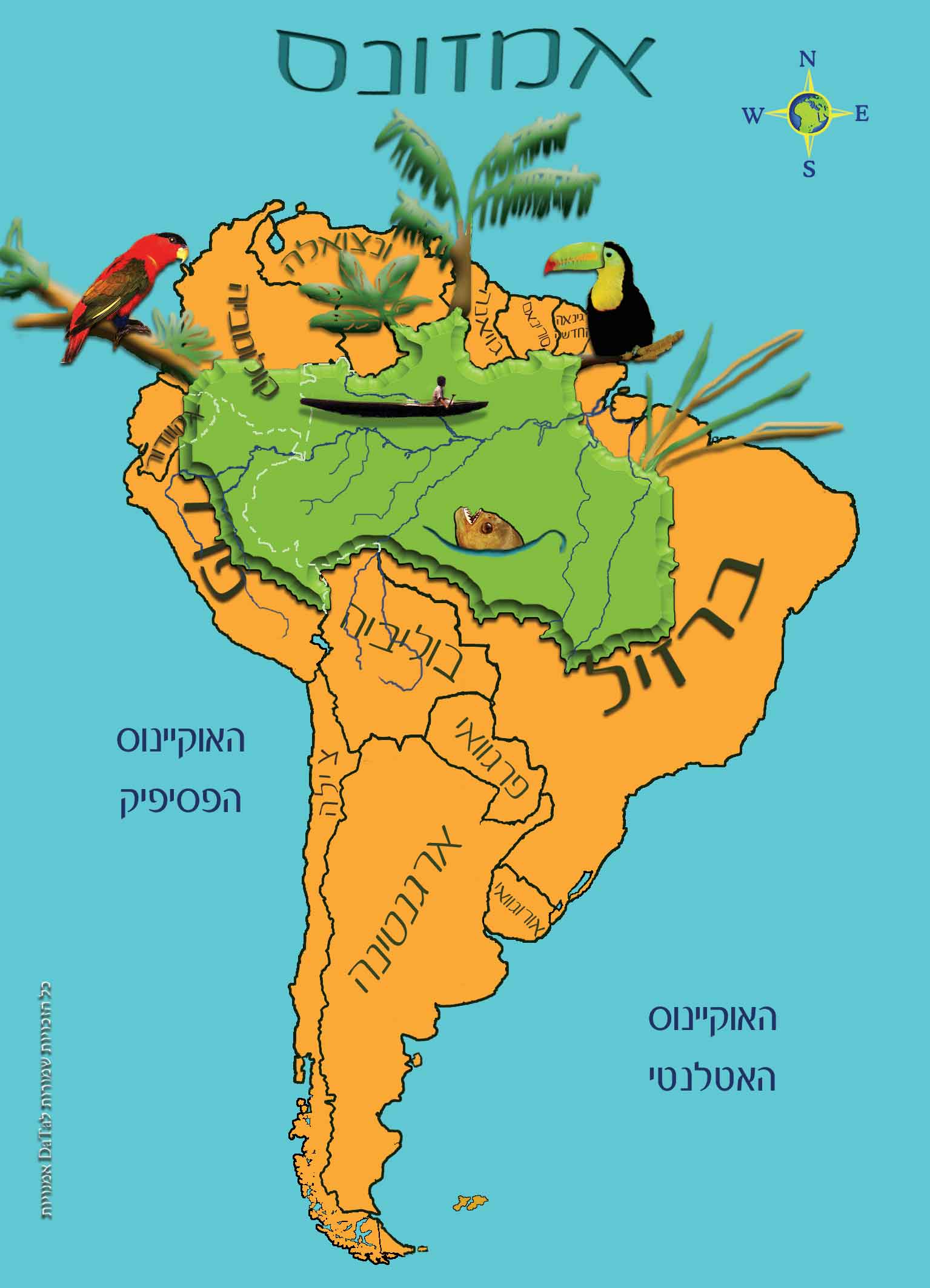 יַעֲרוֹת הַגֶּשֶׁם בִּדְרוֹם אַמֶרִיקָה
מצגת: פורית אברמוב
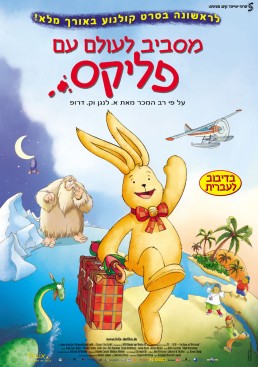 פֶלִיקְס
מצגת: פורית אברמוב
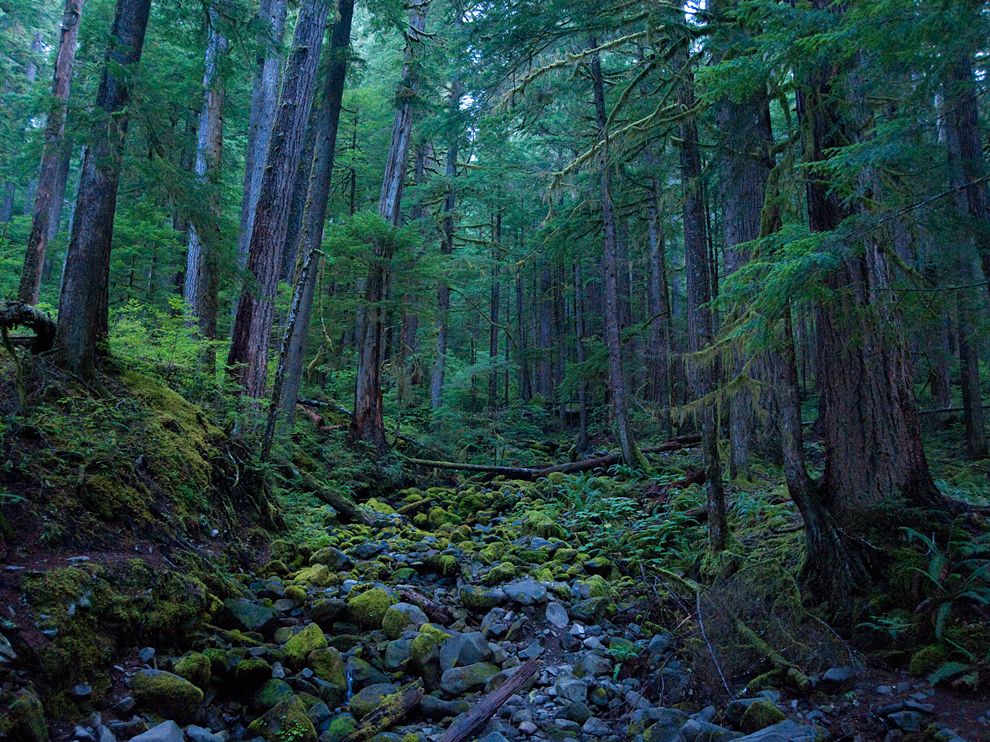 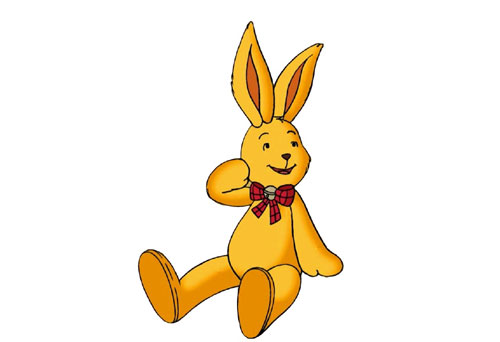 פֶלִיקְס בְּיַעֲרוֹת הַגֶּשֶׁם
מצגת: פורית אברמוב
מַדְּעָנִים
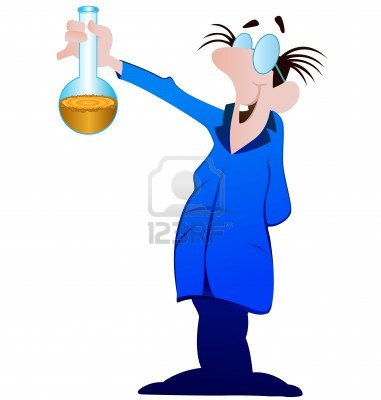 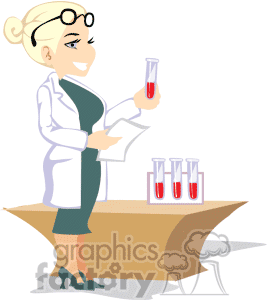 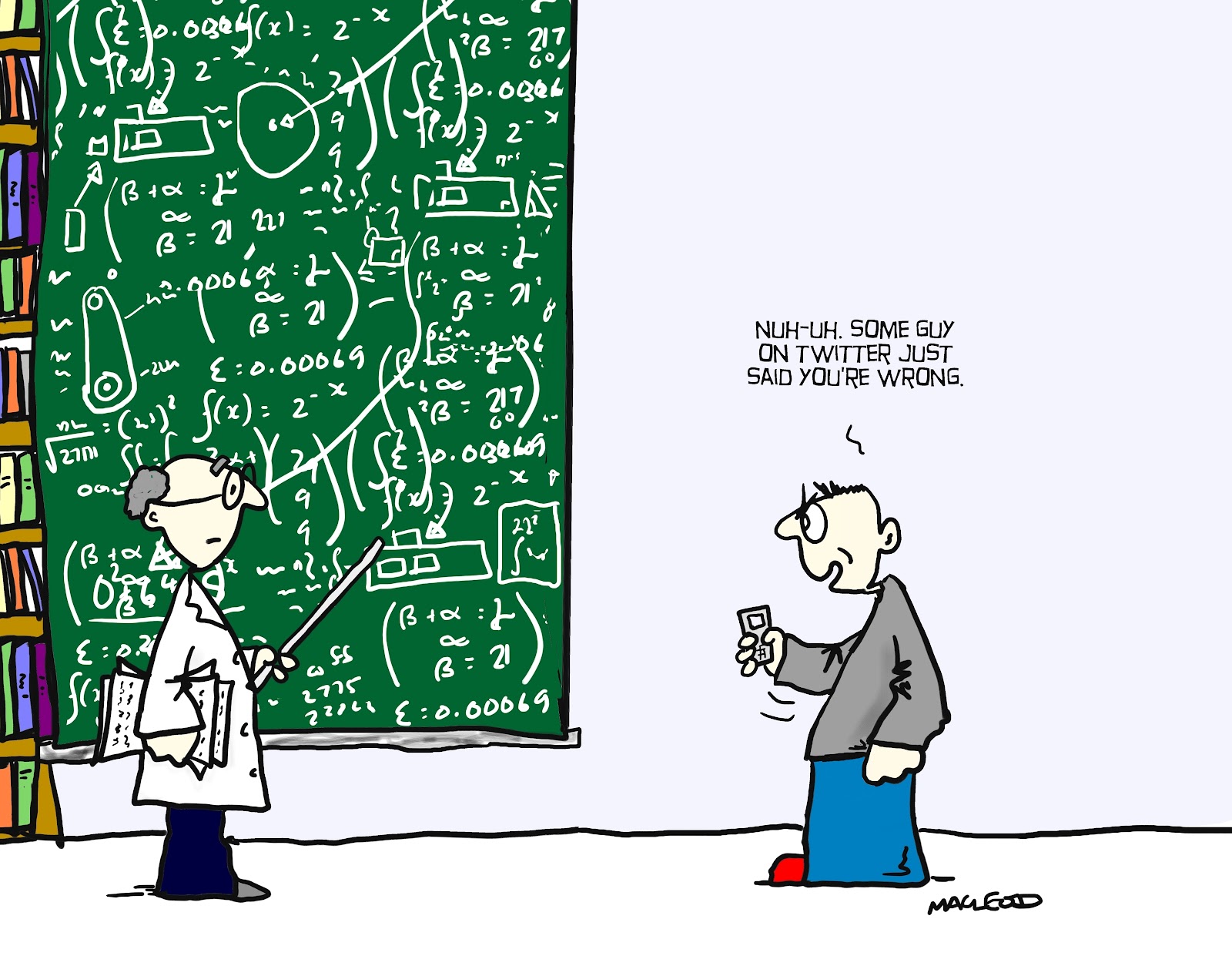 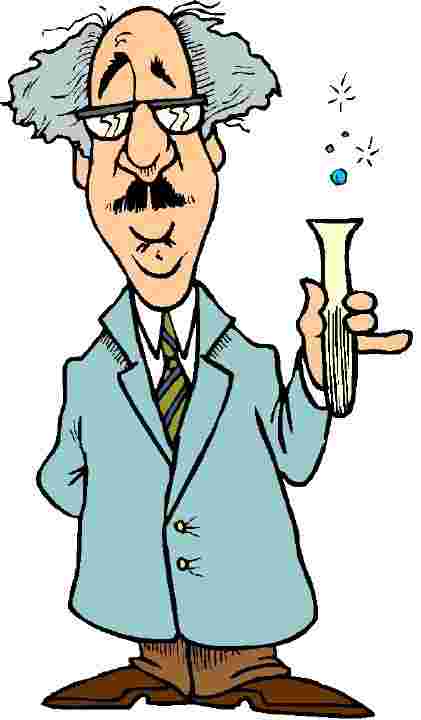 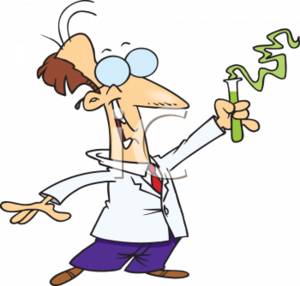 מצגת: פורית אברמוב
פַאנִי
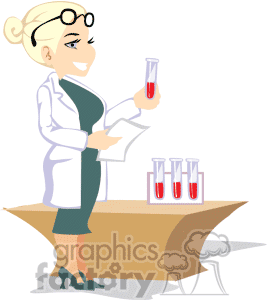 מצגת: פורית אברמוב
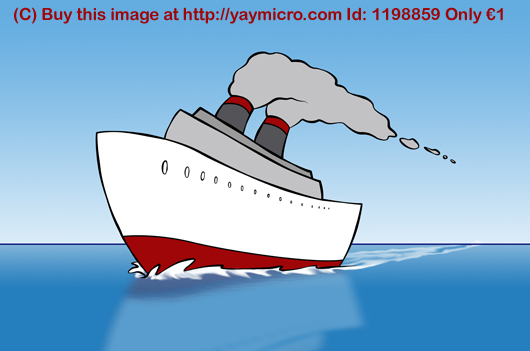 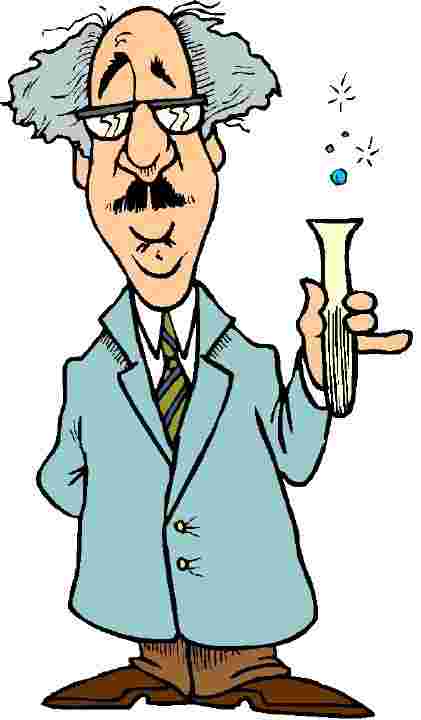 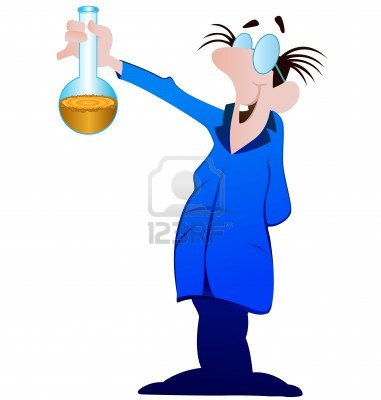 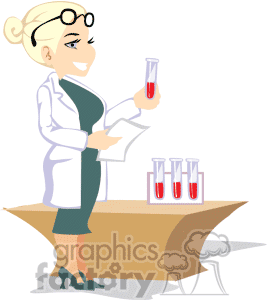 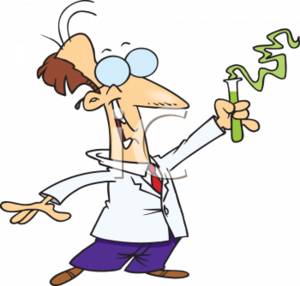 אֶל יַעֲרוֹת הַגֶּשֶׁם
מִשְׁלַחַת מֶחְקָר בַּדֶּרֶךְ אֶל יַעֲרוֹת הַגֶּשֶׁם.
מצגת: פורית אברמוב
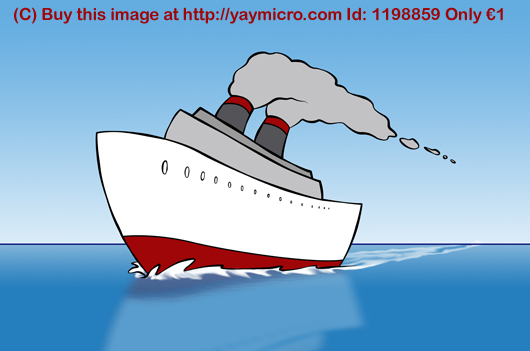 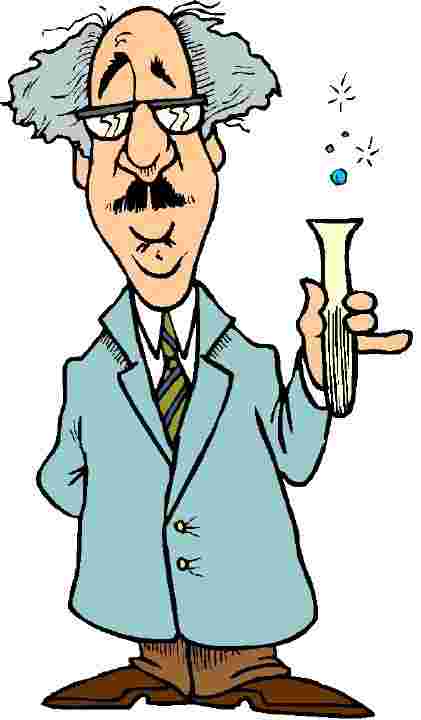 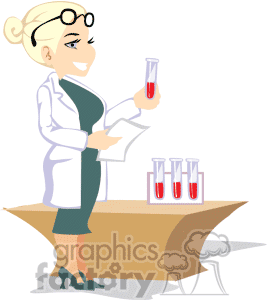 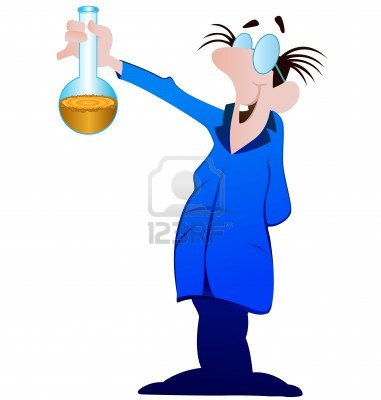 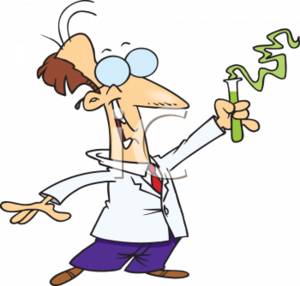 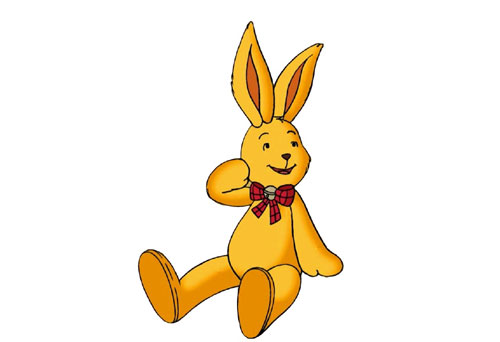 אֶל יַעֲרוֹת הַגֶּשֶׁם
פֶלִיקְס הִצְטָרֵף לַמִּשְׁלַחַת .
מצגת: פורית אברמוב
פֶלִיקְס כּוֹתֵב לְסוֹפִי מִכְתָּב וּמְסַפֵּר לָהּ עַל הַמַּסָּע:
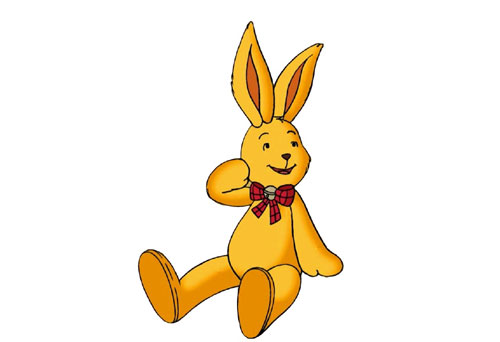 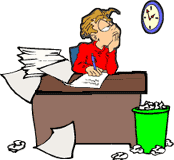 מצגת: פורית אברמוב
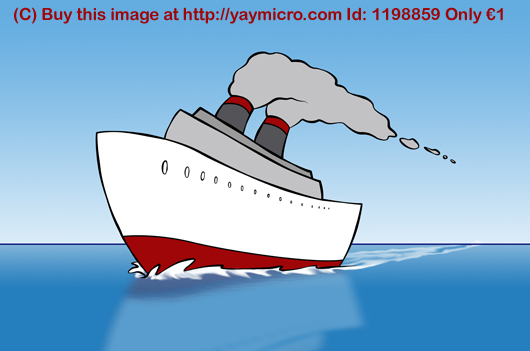 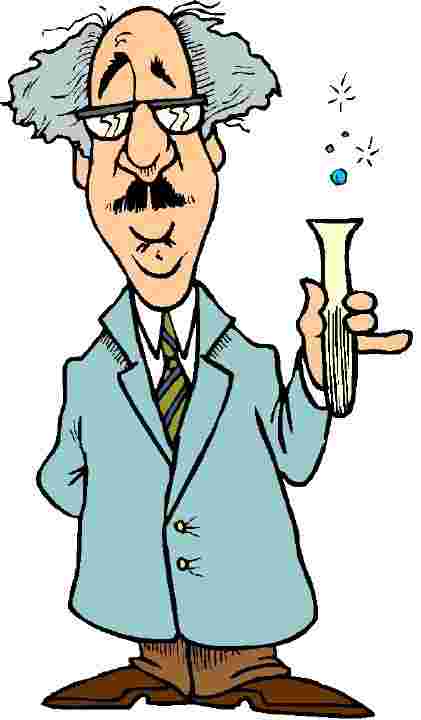 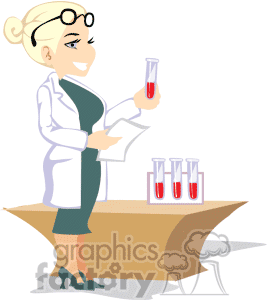 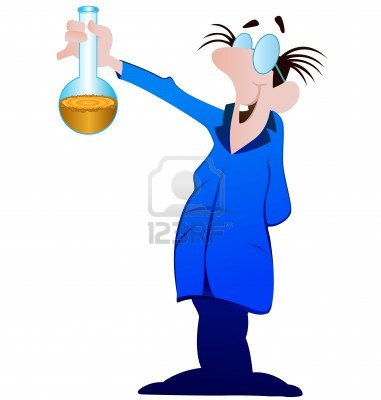 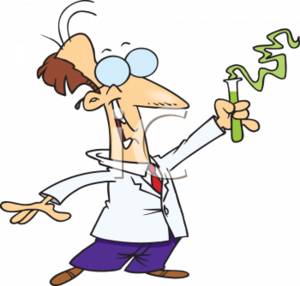 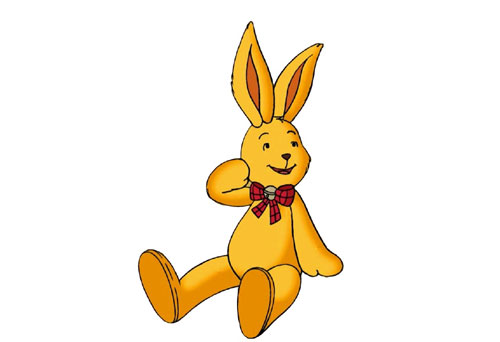 אֶל יַעֲרוֹת הַגֶּשֶׁם
מָה הַחוֹקְרִים לוֹקְחִים אִתָּם ?
מצגת: פורית אברמוב
מַכְשִׁירִים מְשֻׁנִּים
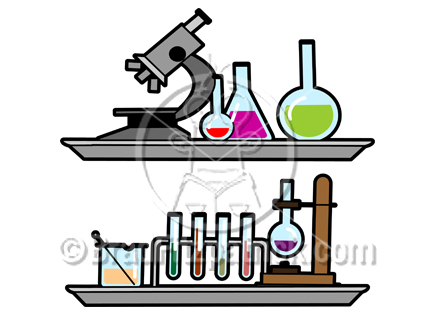 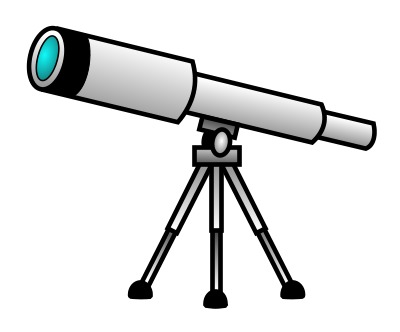 מצגת: פורית אברמוב
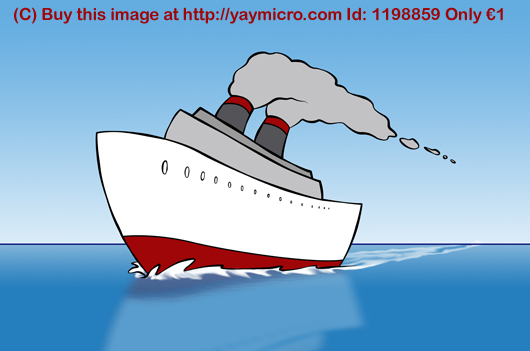 מִצְרְכֵי מָזוֹן
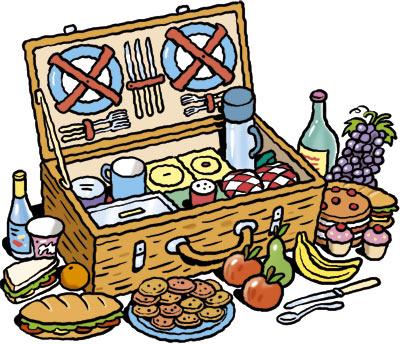 אֶל יַעֲרוֹת הַגֶּשֶׁם
מצגת: פורית אברמוב
רְשָׁתוֹת נֶגֶד יַתּוּשִׁים וָאֲהָלִים
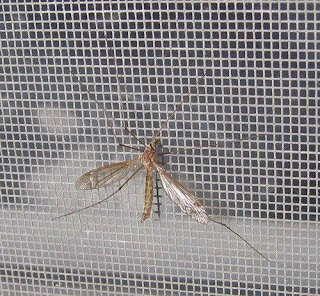 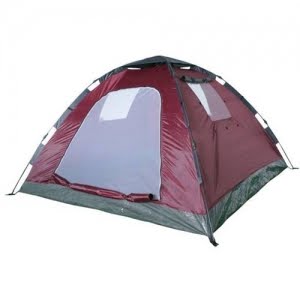 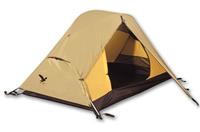 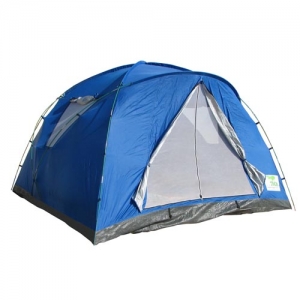 מצגת: פורית אברמוב
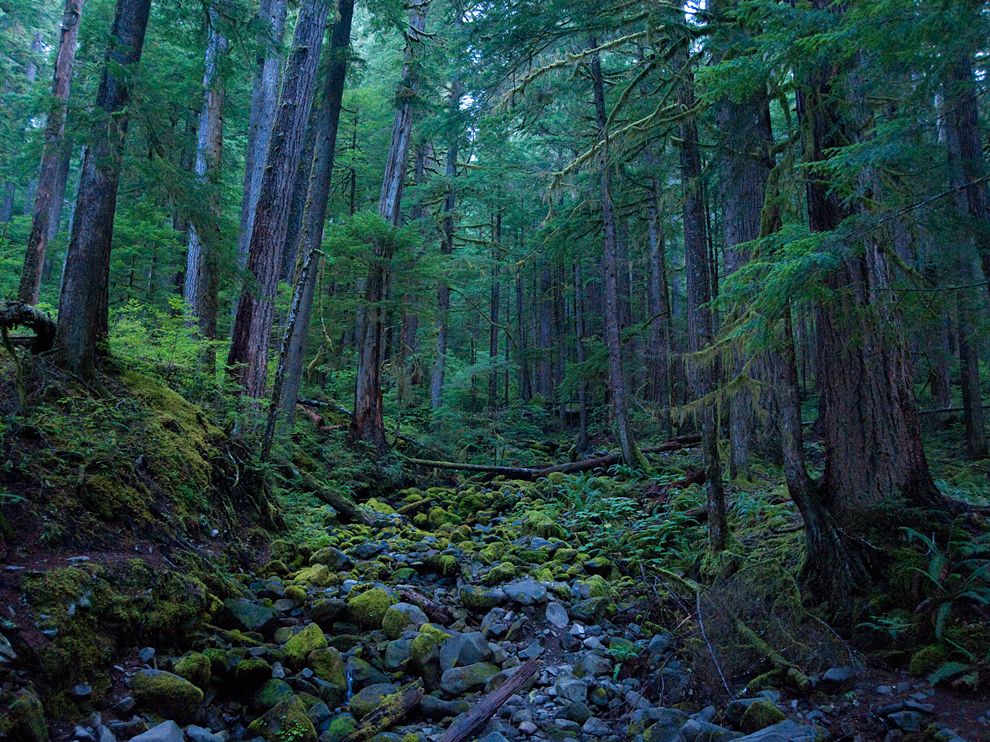 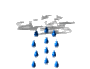 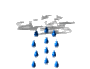 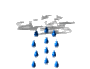 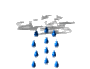 מַדּוּעַ קוֹרְאִים לַמָּקוֹם יַעֲרוֹת הַגֶּשֶׁם?
בְּכָל יוֹם יוֹרֵד גֶּשֶׁם בְּמֶשֶׁךְ כַּמָּה שָׁעוֹת.
מצגת: פורית אברמוב
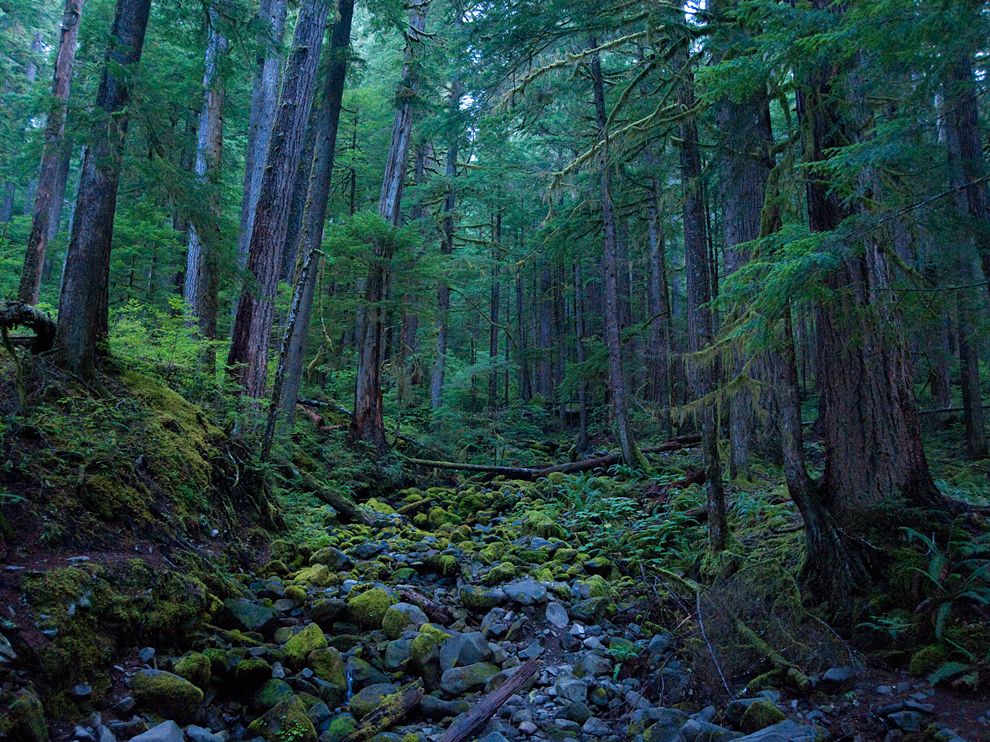 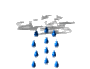 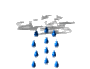 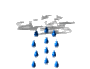 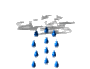 כָּל שָׁנָה יוֹרְדִים יוֹתֵר מִשְּׁנֵי מֶטְרִים וָחֵצִי שֶׁל גֶּשֶׁם!
מצגת: פורית אברמוב
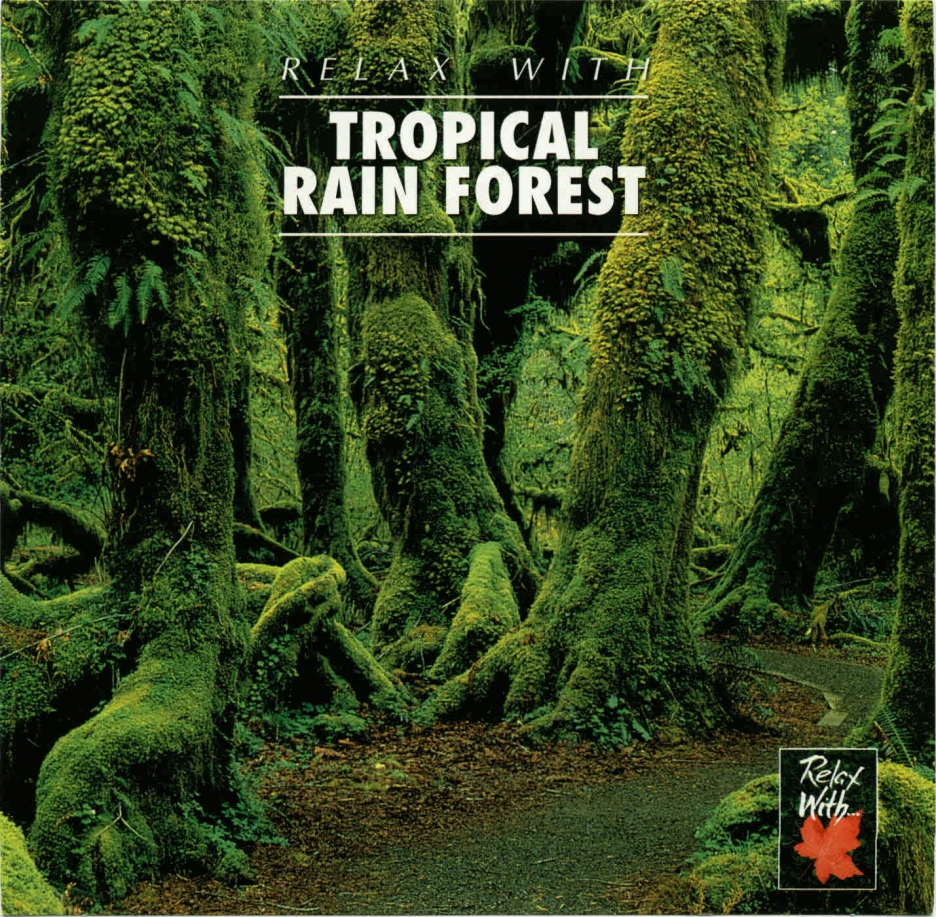 פֶלִיקְס כּוֹתֵב לְסוֹפִי:
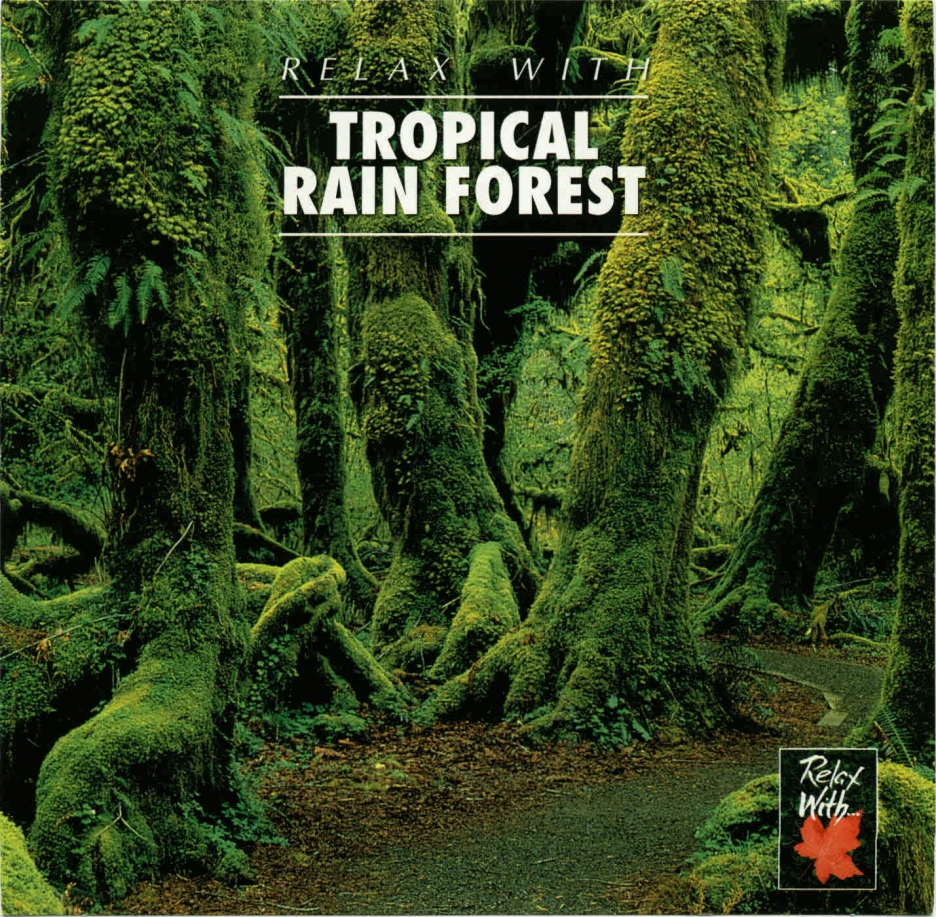 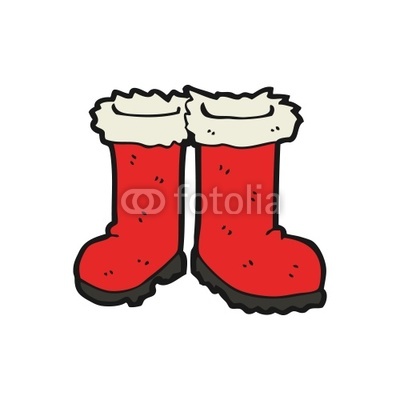 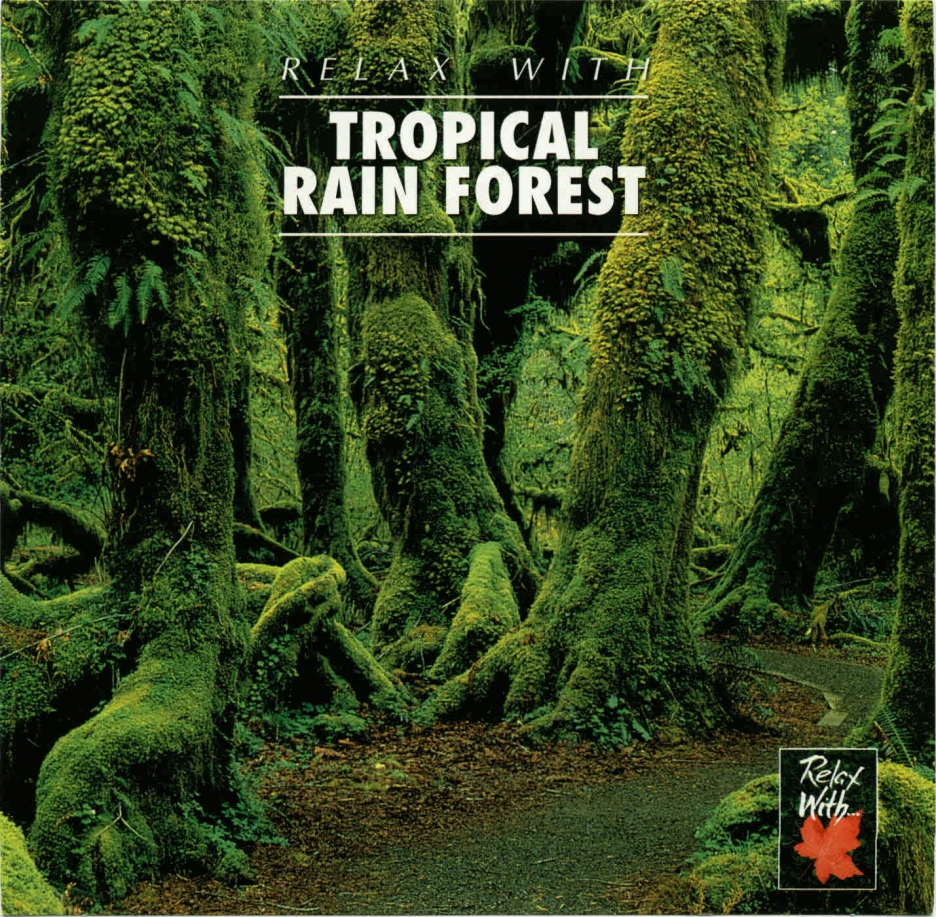 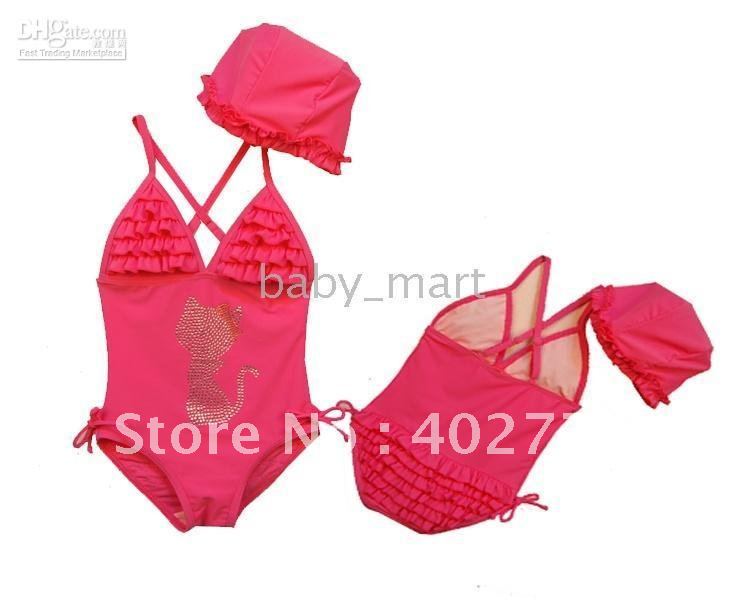 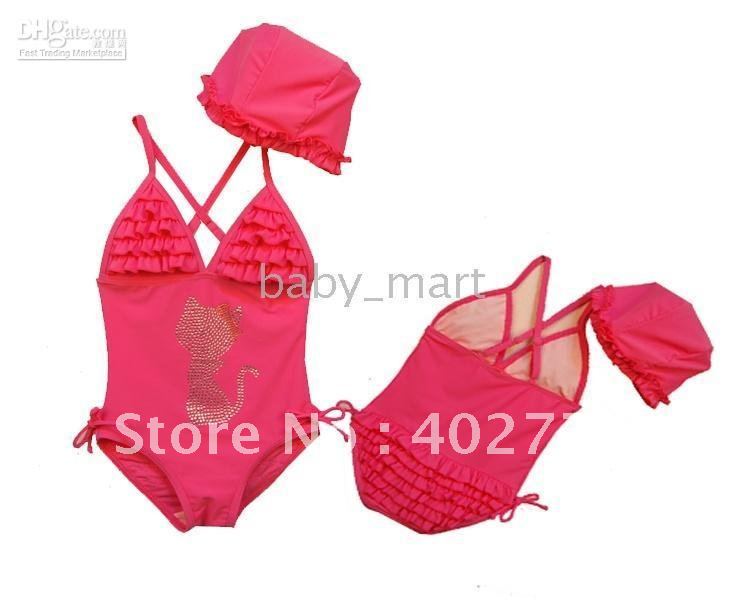 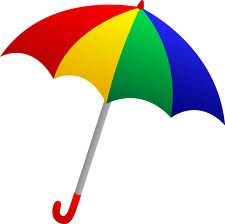 אִם תָּבוֹאִי פַּעַם לְבַקֵּר כָּאן, אַל תִּשְׁכְּחִי לְהָבִיא אִתָּךָ מַגָּפַיִם, מִטְרִיָּה וּבֶגֶד יָם.
מצגת: פורית אברמוב
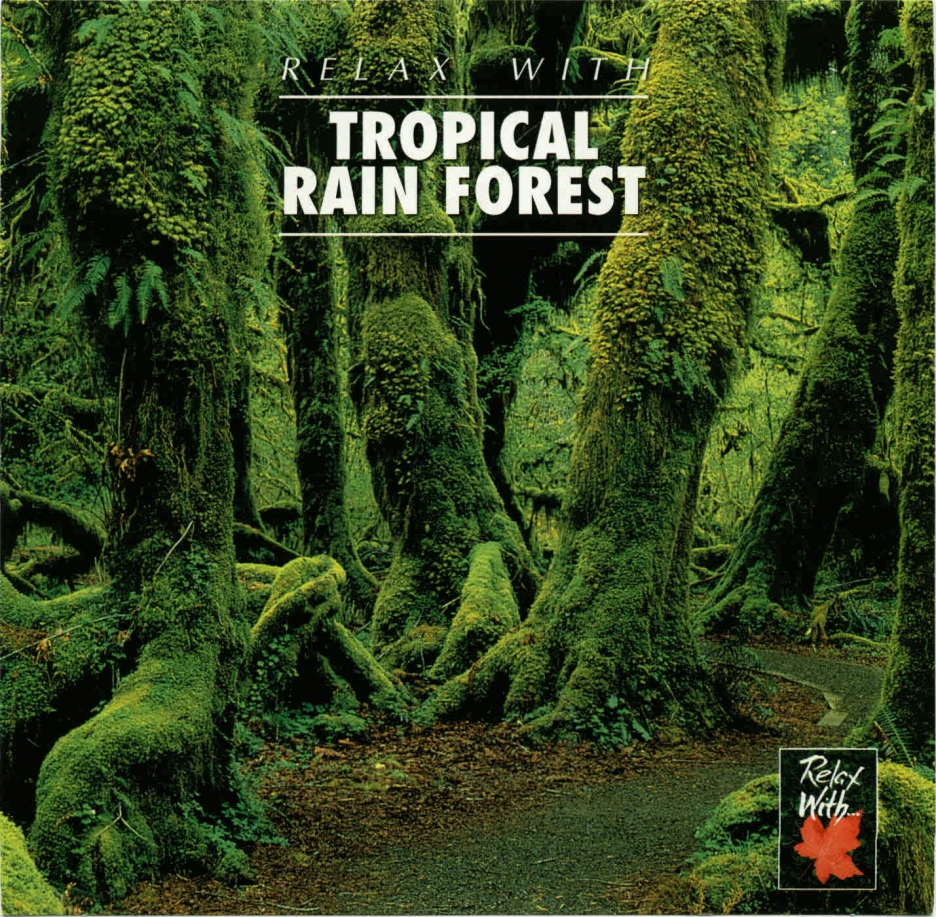 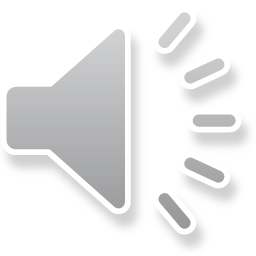 בִּכְלָל לֹא קַר בְּיַעֲרוֹת הַגֶּשֶׁם לְהֵפֶךְ, נוֹרָא חַם וְדָבִיק.
מצגת: פורית אברמוב
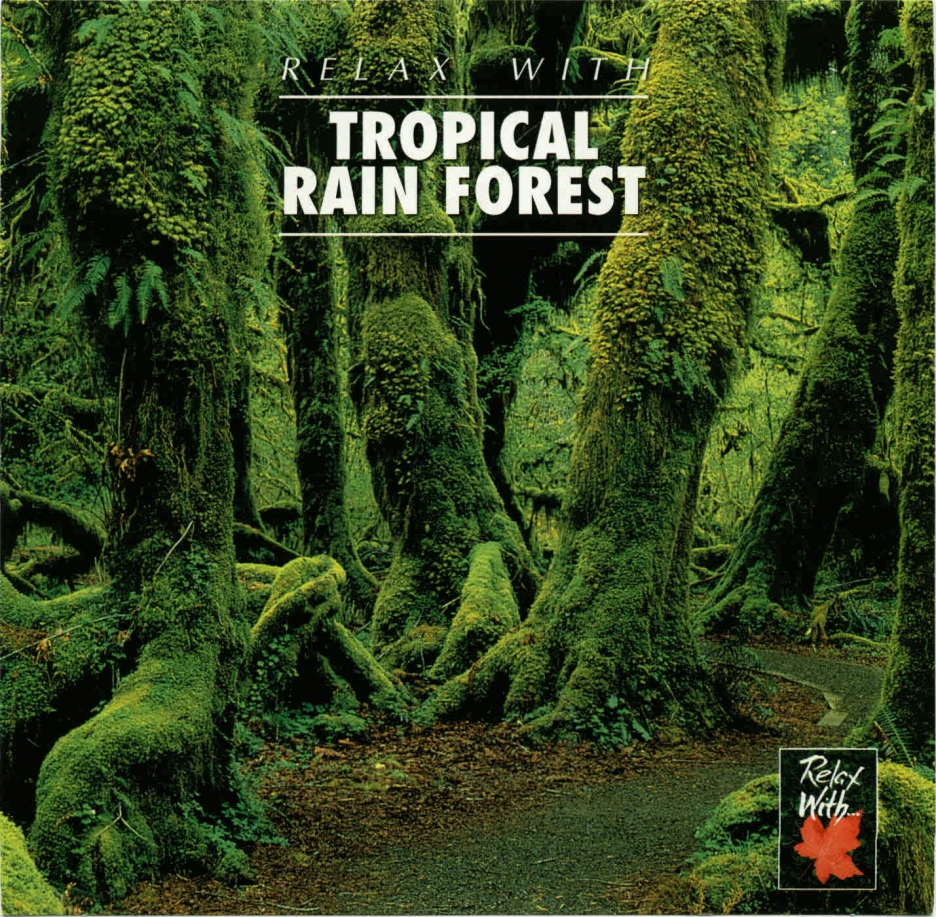 הַגֶּשֶׁם טוֹב לָעֵצִים וְלַצְּמָחִים, וְלָכֵן יַעֲרוֹת הַגֶּשֶׁם הֵם אַחַד הַמְּקוֹמוֹת הַיְּרֻקִּים בְּיוֹתֵר עַל פְּנֵי כַּדּוּר הָאָרֶץ.
מצגת: פורית אברמוב
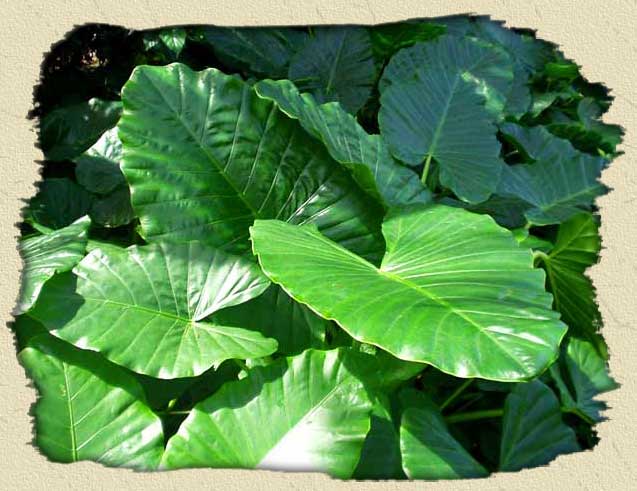 יֵשׁ צְמָחִים עִם עָלִים עֲנָקִיִּים, בְּאֹרֶךְ שֶׁל כִּמְעַט שְׁלוֹשָׁה מֶטְרִים.
מצגת: פורית אברמוב
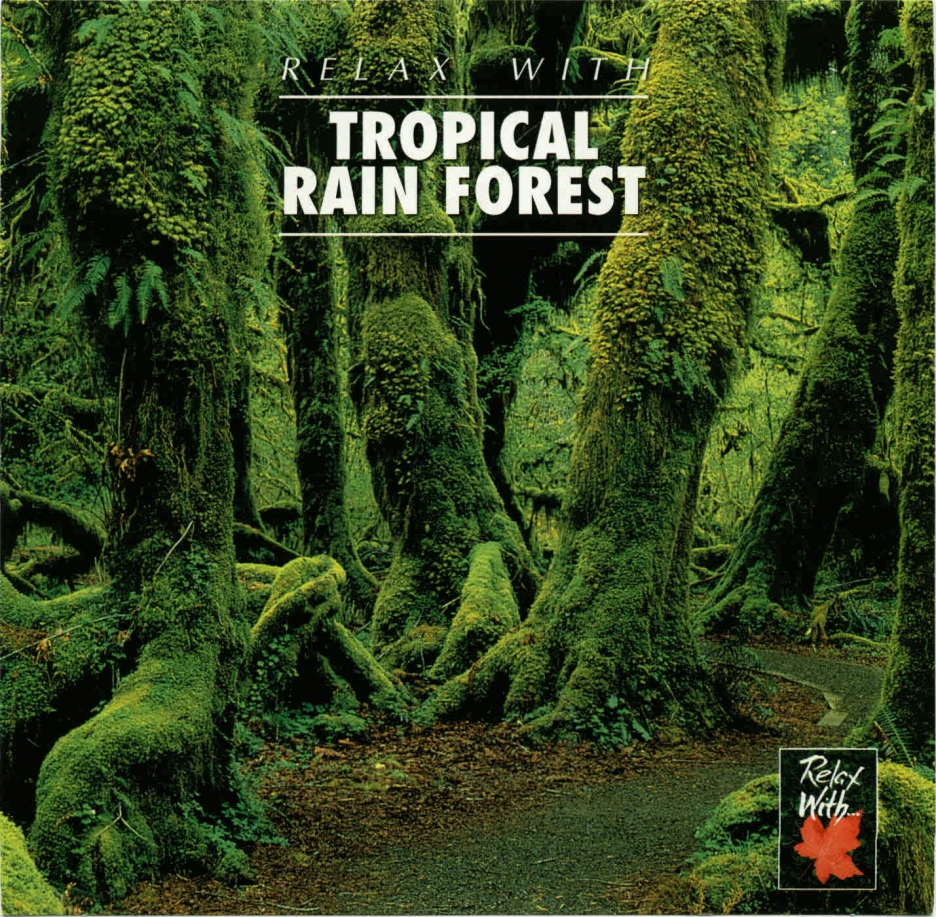 פֶלִיקְס כּוֹתֵב:
שָׁמַעְתִּי מִפַאנִי שֶׁיֵּשׁ אֲנָשִׁים שֶׁכּוֹרְתִים וְשׂוֹרְפִים אֲזוֹרִים שְׁלֵמִים שֶׁל יַעֲרוֹת הַגֶּשֶׁם.
מצגת: פורית אברמוב
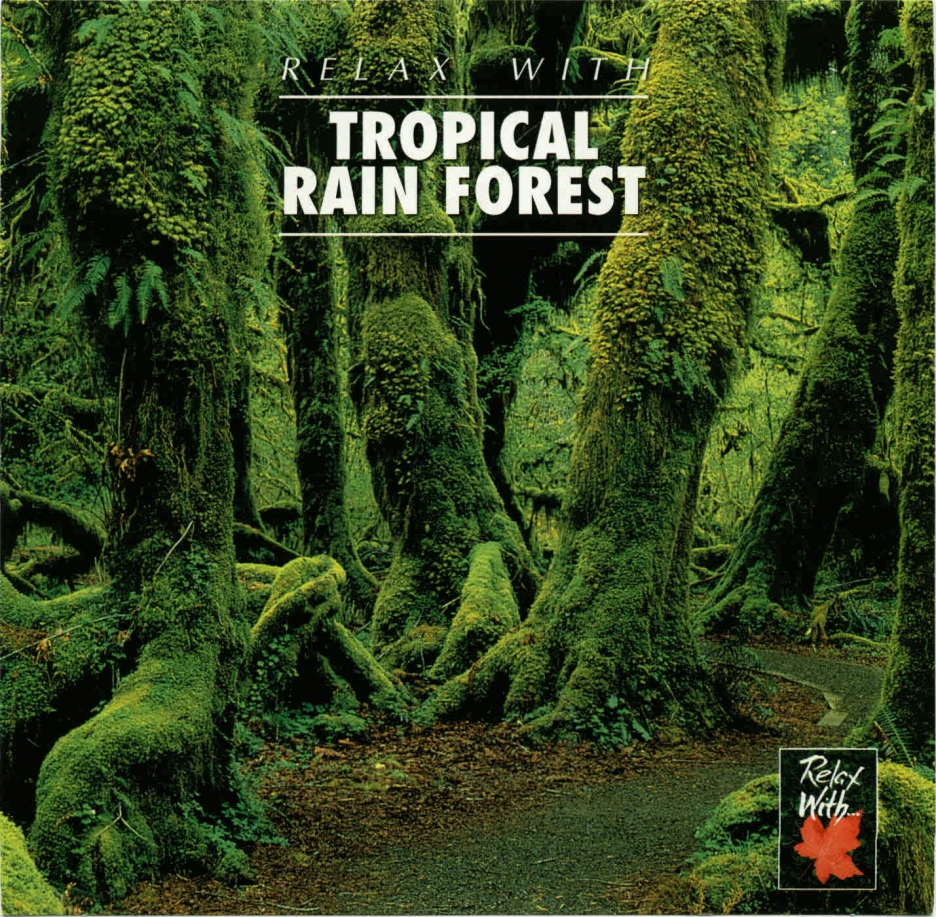 קָשֶׁה לְתָאֵר זֹאת כְּשֶׁכָּל כָּךְ הַרְבֵּה יְצוּרִים מְעַנְיְנִים חַיִּים פֹּה! יוֹם אֶחָד טִפַּסְתִּי עַל עֵץ עֲנָק, וּבְכָל חֵלֶק שֶׁלּוֹ גִּלִּיתִי בַּעֲלֵי חַיִּים וּצְמָחִים שׁוֹנִים.
מצגת: פורית אברמוב
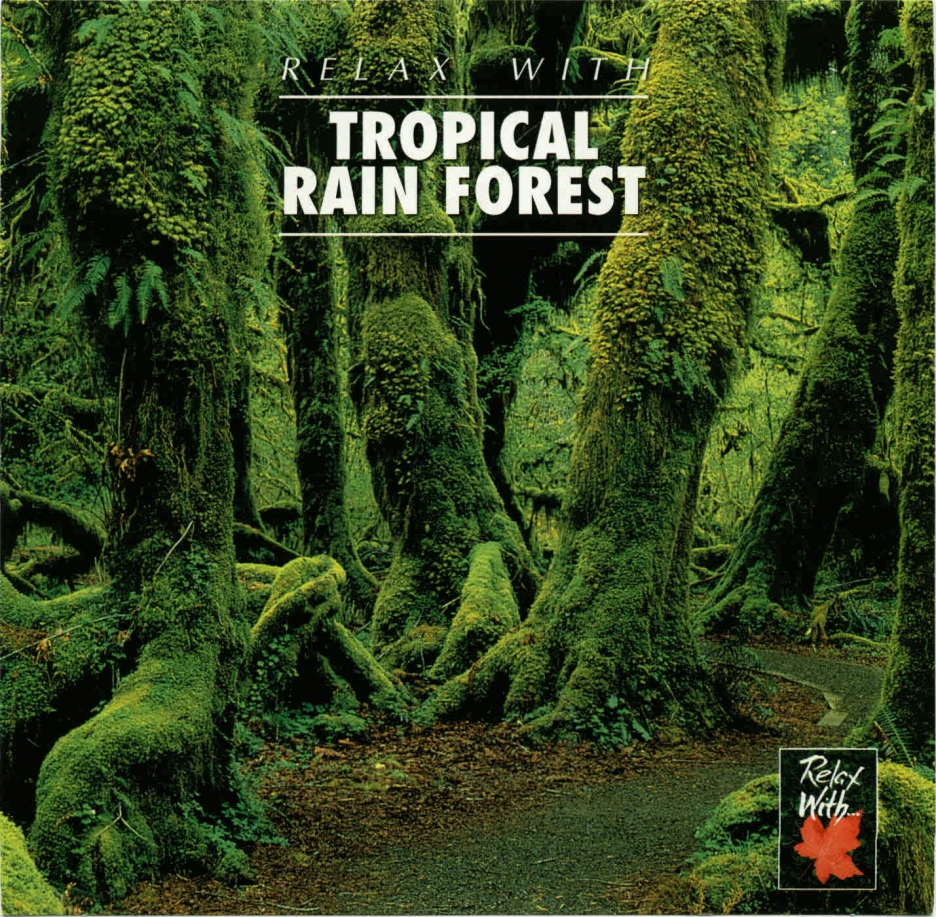 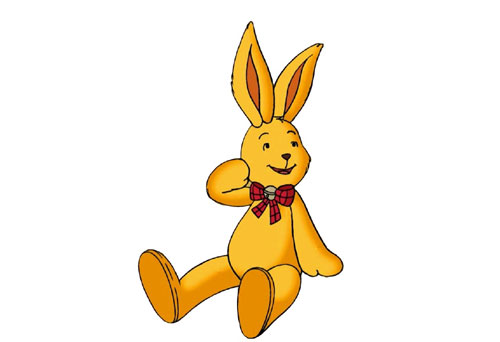 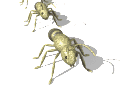 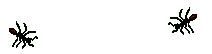 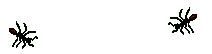 עַל הַקַּרְקַע צָעֲדוּ לִקְרָאתִי נְמָלִים חַיָּלוֹת - פָּחַדְתִּי שֶׁהֵן תֵּכֶף יֹאכְלוּ אוֹתִי!
מצגת: פורית אברמוב
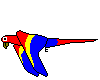 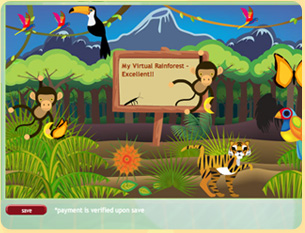 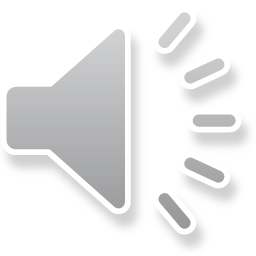 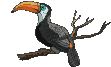 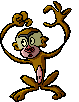 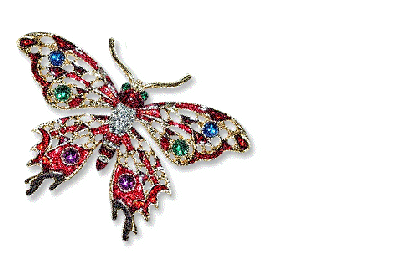 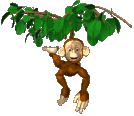 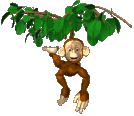 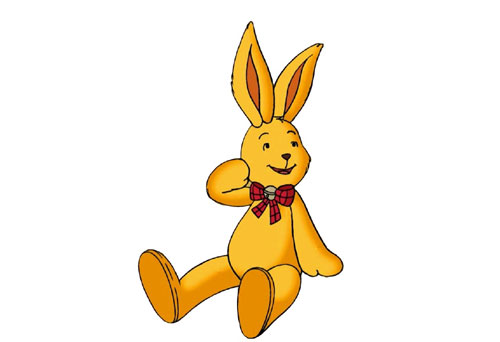 קְצָת יוֹתֵר גָּבוֹהַּ רָאִיתִי צִיפּוֹרִים צִבְעוֹנִיּוֹת, פַּרְפָּרִים וַהֲמוֹן קוֹפִים.
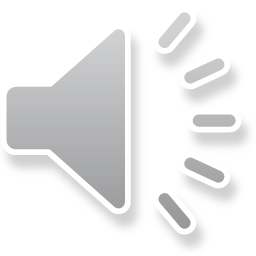 מצגת: פורית אברמוב
מָה הַבְּעָיָה בִּכְרִיתַת עֵצִים וּשְׂרֵפַת שִׁטְחֵי יַעַר?
מצגת: פורית אברמוב
אִם תִּכְרְתוּ עֵצִים, לֹא יִהְיֶה לִי אֵיפֹה לִחְיוֹת.
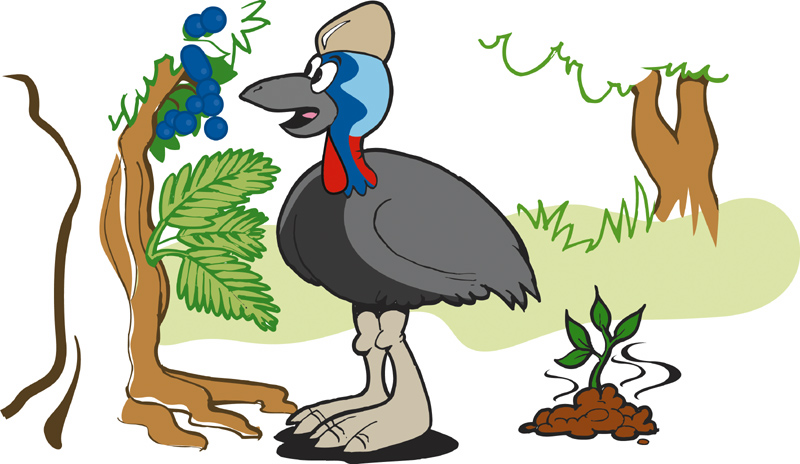 מצגת: פורית אברמוב
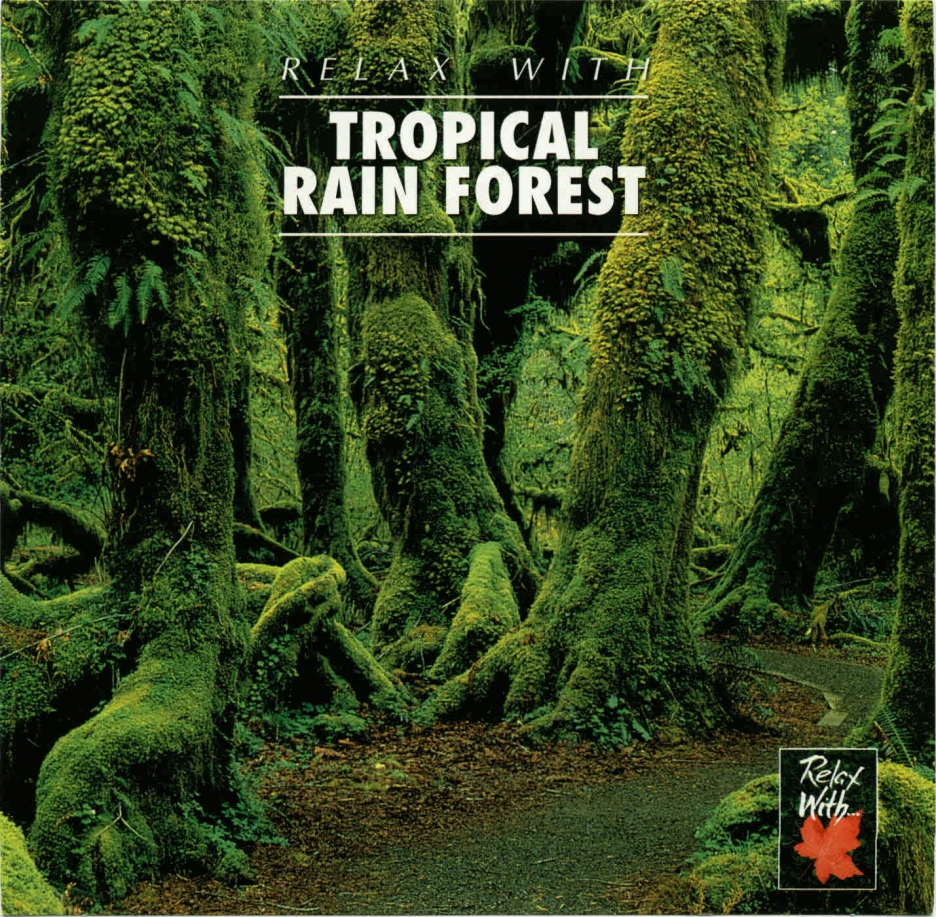 פֶלִיקְס כּוֹתֵב:
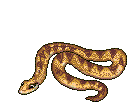 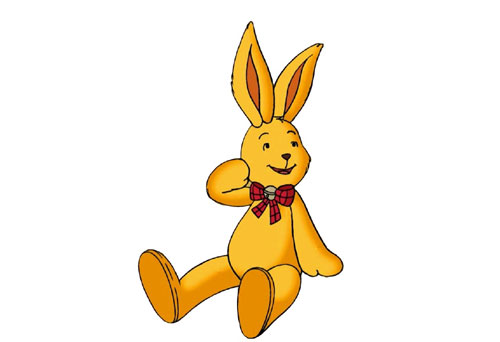 לְמַזָּלִי לֹא פָּגַשְׁתִּי אֶחָד מֵאוֹתָם נַחֲשֵׁי עֲנָק שֶׁמִּסְתּוֹבְבִים פֹּה!
מצגת: פורית אברמוב
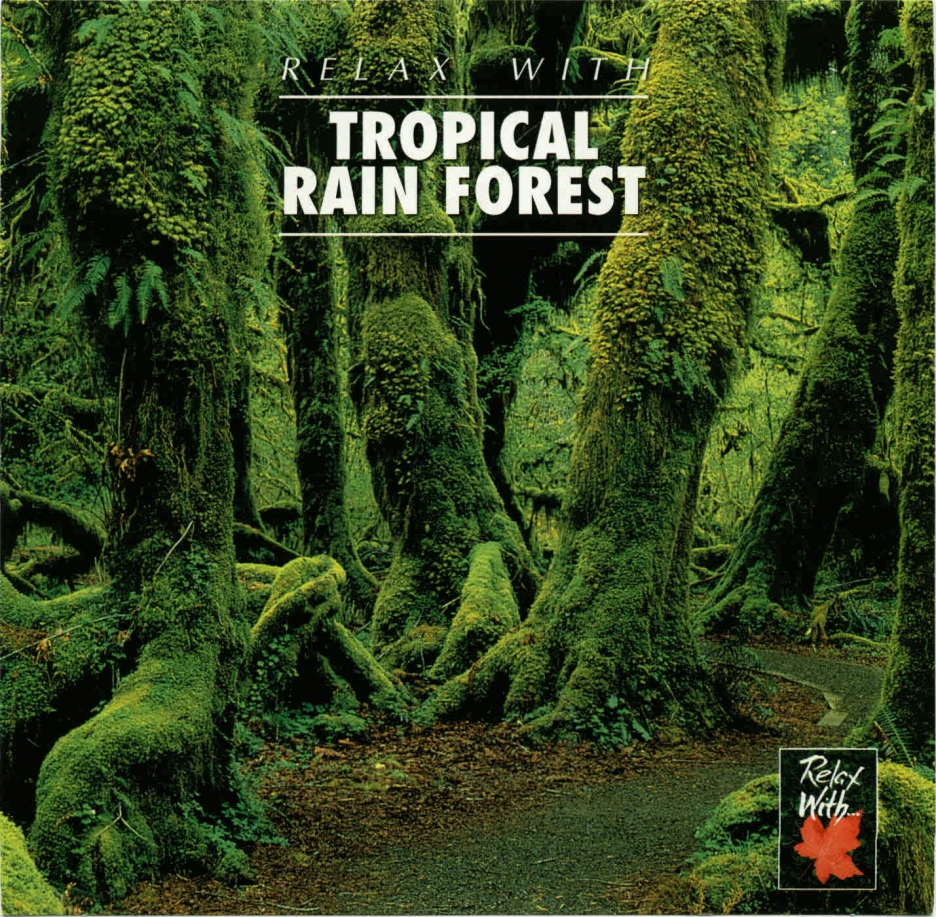 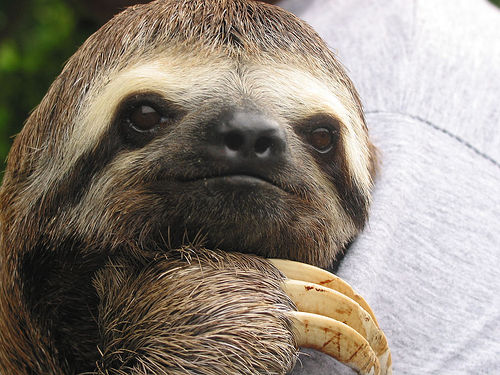 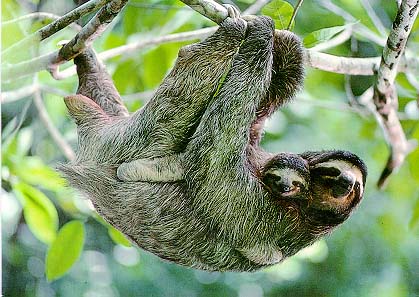 יֵשׁ פֹּה חַיָּה שֶׁנִּקְרֵאת עַצְלָן, וְכִשְׁמָּהּ - כֵּן הִיא. כָּל מַה שֶּׁהִיא עוֹשָׂה זֶה לְהִתָּלוֹת עַל אַחַד הָעֲנָפִים וְלִישֹׁן כָּל הַיּוֹם, עַד שֶׁלִּפְעָמִים צוֹמֵחַ עָלֶיהָ טַחַב.
מצגת: פורית אברמוב
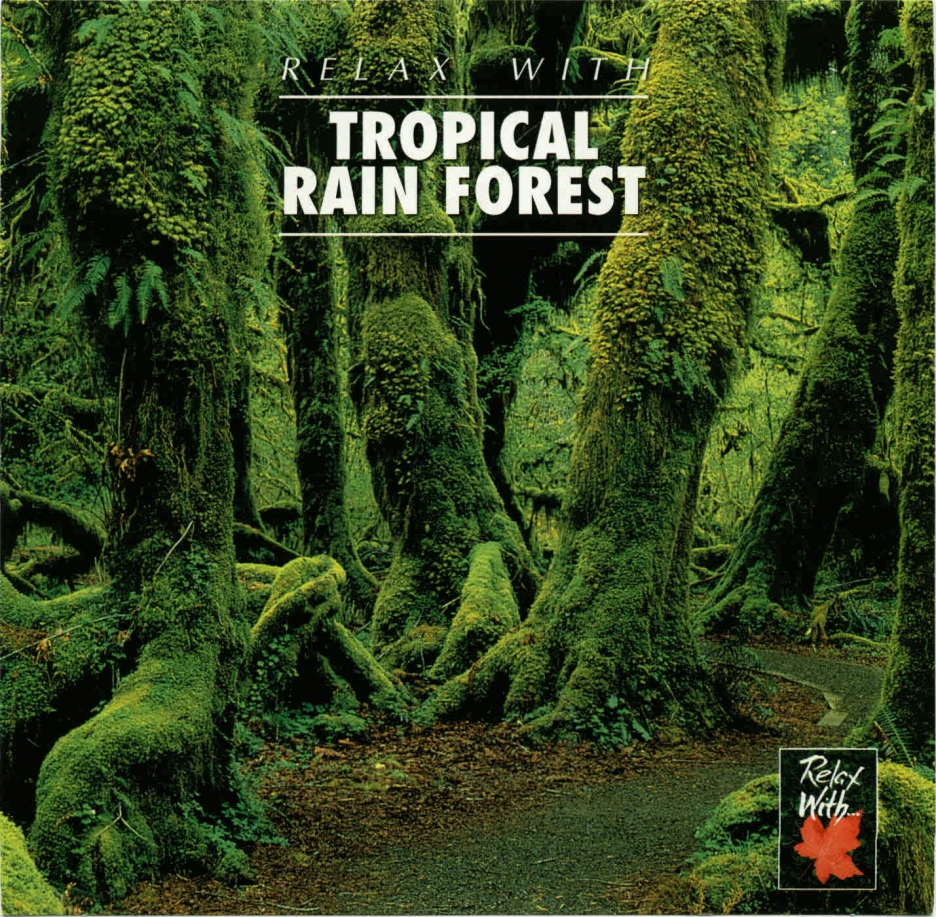 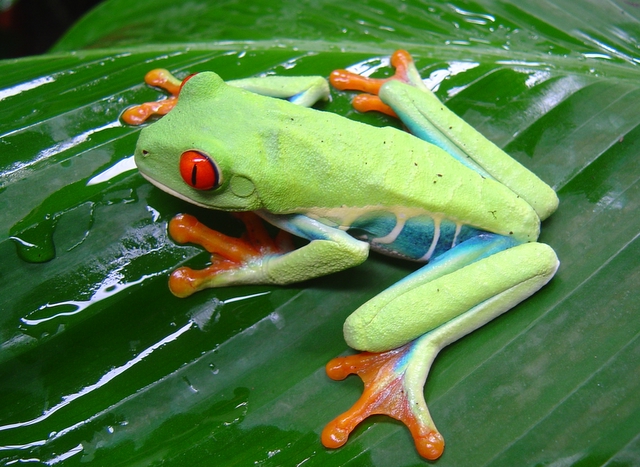 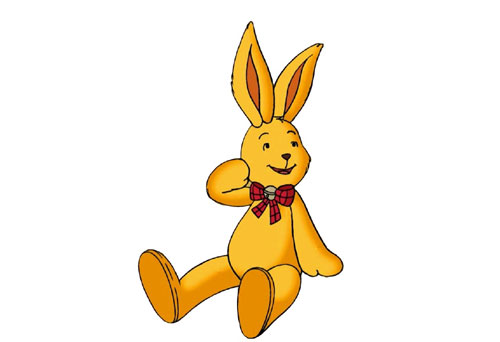 הֲכִי נֶחְמָדוֹת הֵן צְפַרְדְּעֵי הָעֵצִים שֶׁחַיּוֹת בְּצַמְּרוֹת הָעֵצִים הֲכִי גְּבוֹהִים, בְּתוֹךְ בְּרֵכוֹת קְטַנְטַנּוֹת בֵּין הָעֲנָפִים.
מצגת: פורית אברמוב
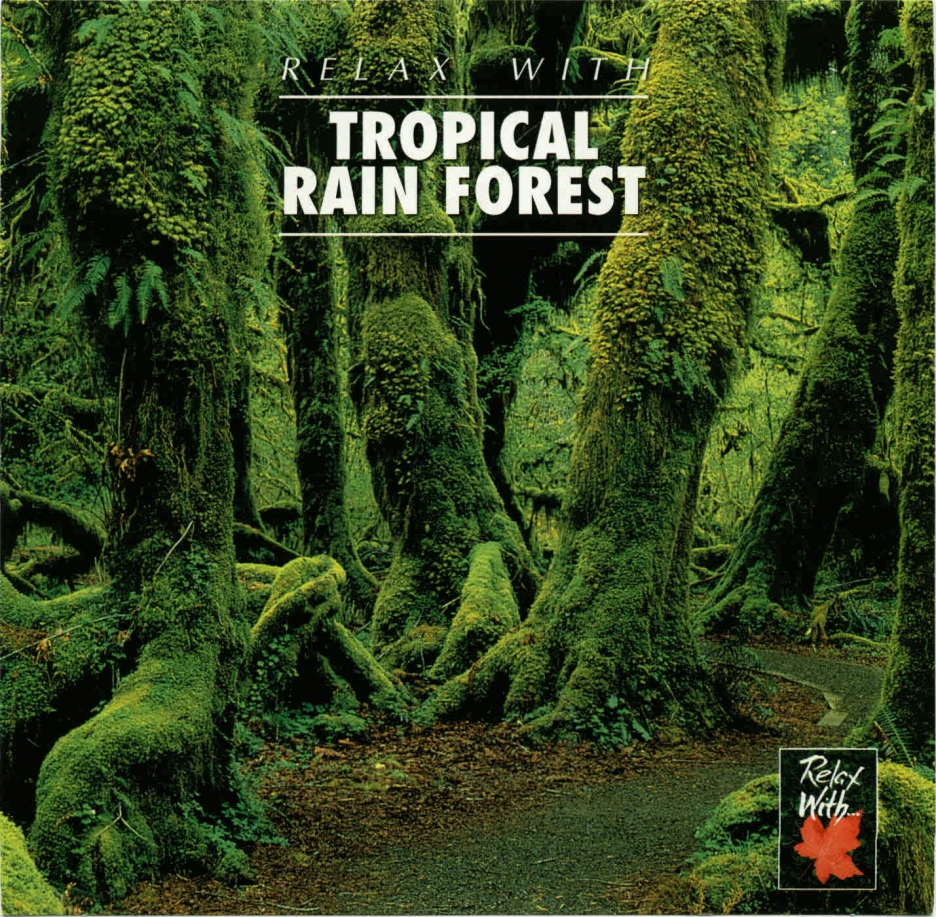 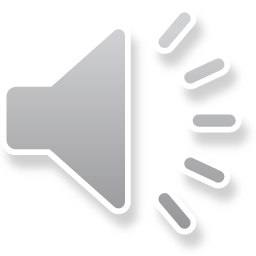 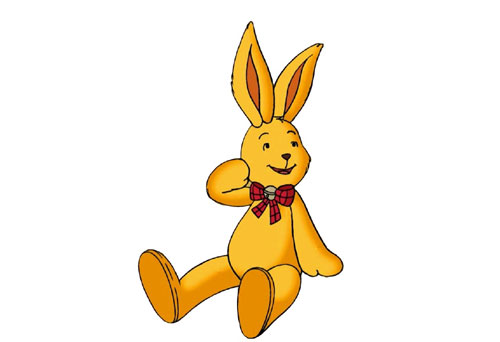 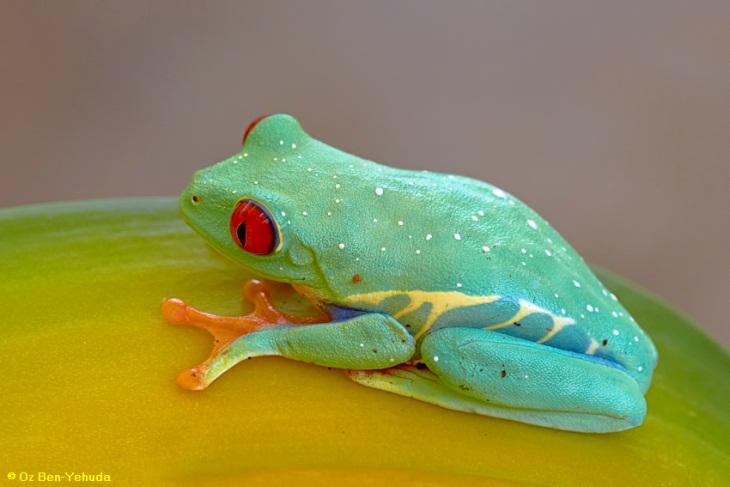 עַל עֵץ אֶחָד שָׁמַעְתִּי שְׁנֵים עָשָׂר סוּגִים שׁוֹנִים שֶׁל קִרְקוּרֵי צְפַרְדֵּעִים!
מצגת: פורית אברמוב
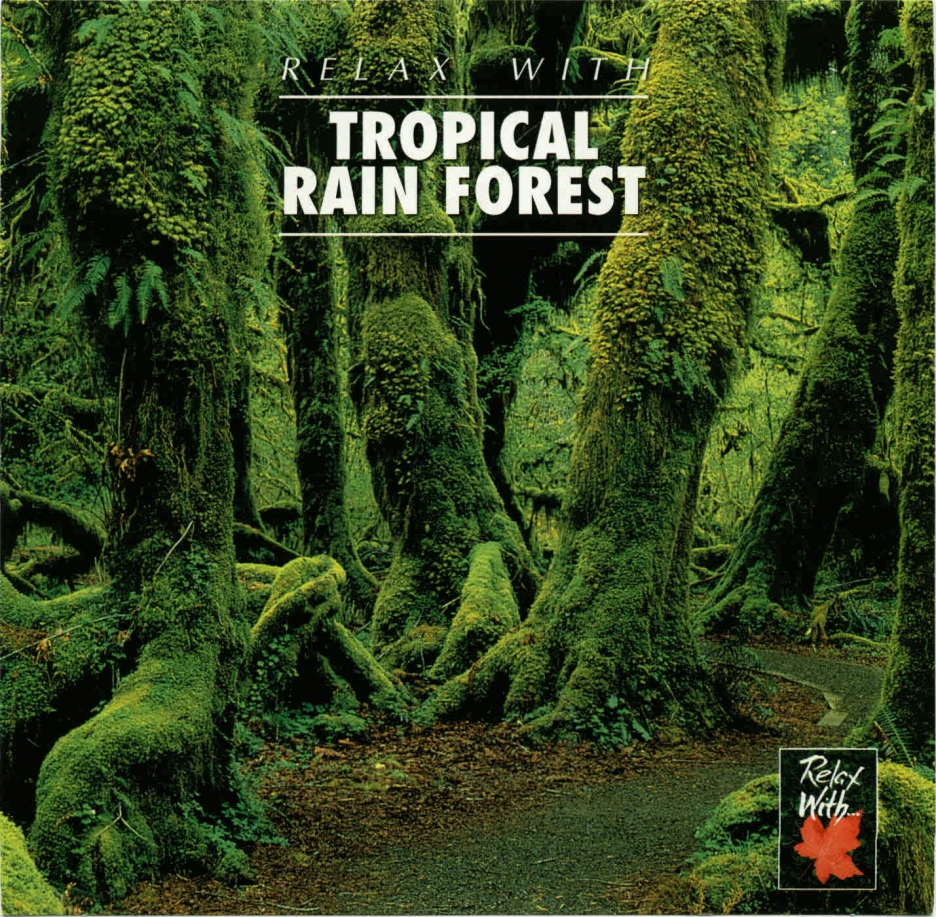 פֶלִיקְס כּוֹתֵב:
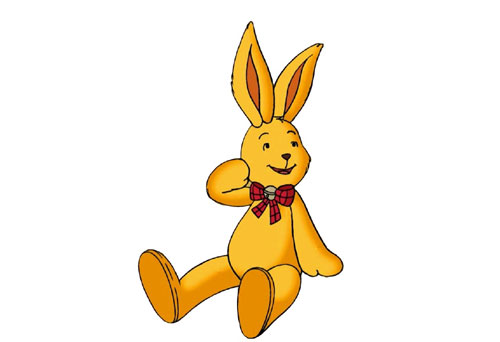 חֵלֶק מִבַּעֲלֵי הַחַיִּים הָאֵלֶּה אֵינָם נוֹגְעִים בָּאֲדָמָה בְּמֶשֶׁךְ כָּל יְמֵי חַיֵּיהֶם!
מצגת: פורית אברמוב
מַהִי מַטְּרַת הַמִּכְתָּב?
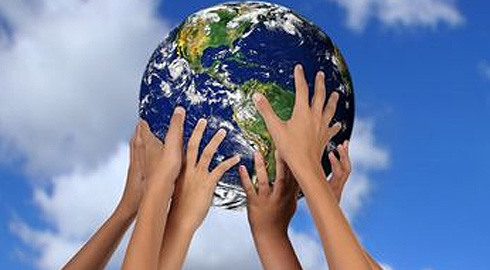 מצגת: פורית אברמוב
הָבָה נִשְׁמֹר עַל כַּדּוּר הָאָרֶץ שֶׁלָּנוּ.
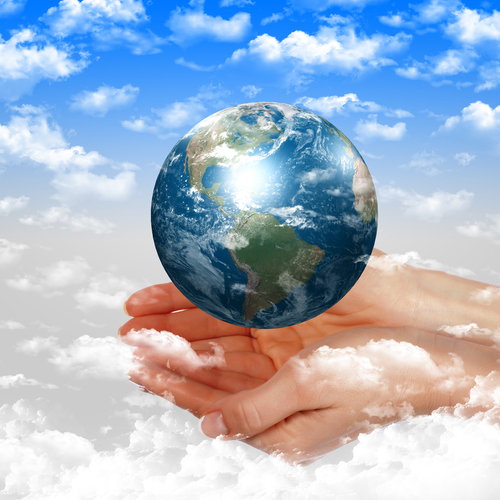 מצגת: פורית אברמוב
מה המסר?
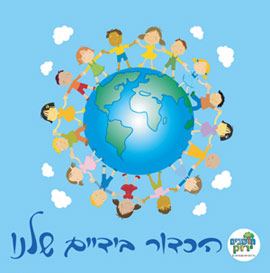 מצגת: פורית אברמוב